Produktivitāte kā domāšanas veids
D.M.Soc Aigars Rostovskis
Latvijas Tirdzniecības un rūpniecības kameras prezidents
Komunikācija ar sabiedrību un lēmumpieņēmēju izpratne
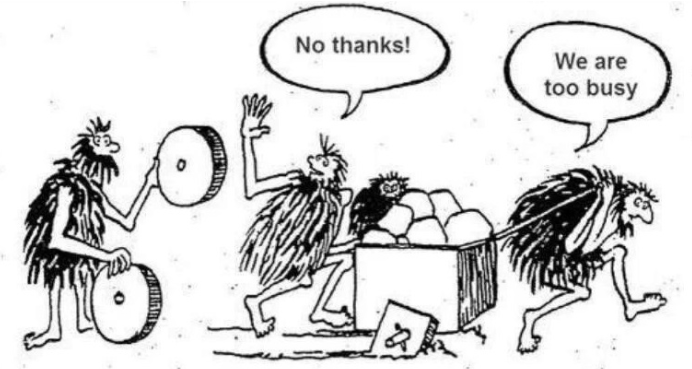 Produktīvu lēmumu pieņemšana –  resursu ieguvums – labklājības pieaugums
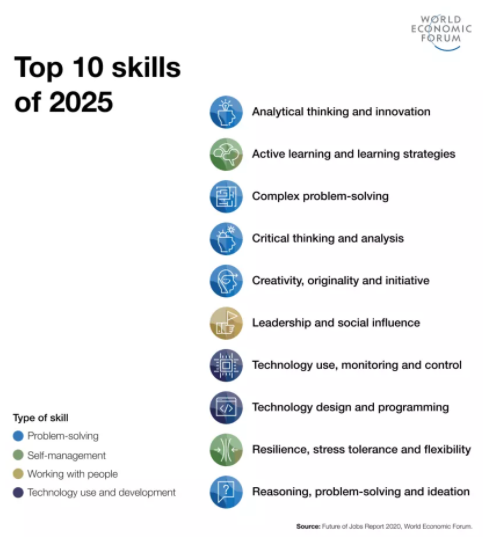 Izglītības process
Izmaiņas vairākos līmeņos
Nepieciešams iekļaut produktivitāti kā domāšanas veidu izglītības procesā skolā, augstskolā un mūžizglītībā kā caurviju prasmi. 

Sabiedrības uzņēmīgākās daļas – esošie un topošie uzņēmēji – īpaša mērķauditorija izglītošanas procesā.
Augstākās izglītības process
Augstskolām jāmaina skatījums:
globalizācijas ietekme un tiešsaistes iespējas nojauc valodu un telpu robežas;
darba devēji arvien mazāk novērtēs “klasisko” diplomu;
studenti tieksies pēc arvien vairāk, salīdzinot vietējo izglītību ar pasaules līmeņa paraugiem;
pasniedzēji kā treneri un mentori;
virtuālie kursi būs pamata darbības forma, klātiene paliks praktiskajiem darbiem.

Avots: I.Forands, Dr. ped., valsts emeritētais zinātnieks: Kā mainīsies augstākā izglītība? 20.11.2020. pieejams: https://ir.lv/2020/11/20/ka-mainisies-augstaka-izglitiba/
Vai lēmums cels produktivitāti valstī?
Bez strukturālām pārmaiņām produktivitātes lēciens nav iespējams!
Quo vadis?
Tikmēr valsts ar, piemēram, Ministru kabineta noteikumiem Nr.240 “Noteikumi par valsts akadēmiskās izglītības standartu”, palielina obligāto kontaktstundu skaitu (pilna laika studijās ne mazāk kā 40% no bakalaura studiju programmas apjoma un ne mazāk kā 30% no maģistra studiju programmas apjoma veido kontaktstundas).
Produktivitātes nedēļa
Ikgadējs pasākumu kopums izpratnes līmeņa paaugstināšanai sabiedrībā:
mārketinga aktivitātes;
izglītojoši pasākumi visos līmeņos.
Lai izcili uzņēmumi izcilā LATVIJĀ!
www.ltrk.lv
                           Seko:
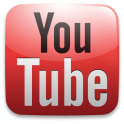 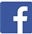 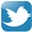